Bonitron, Inc.
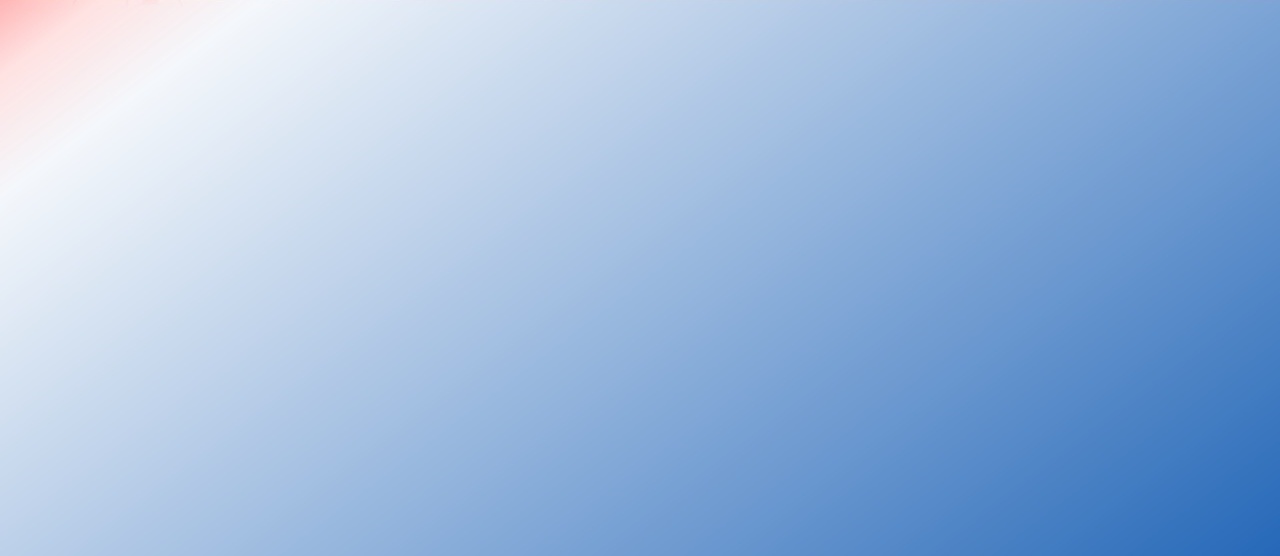 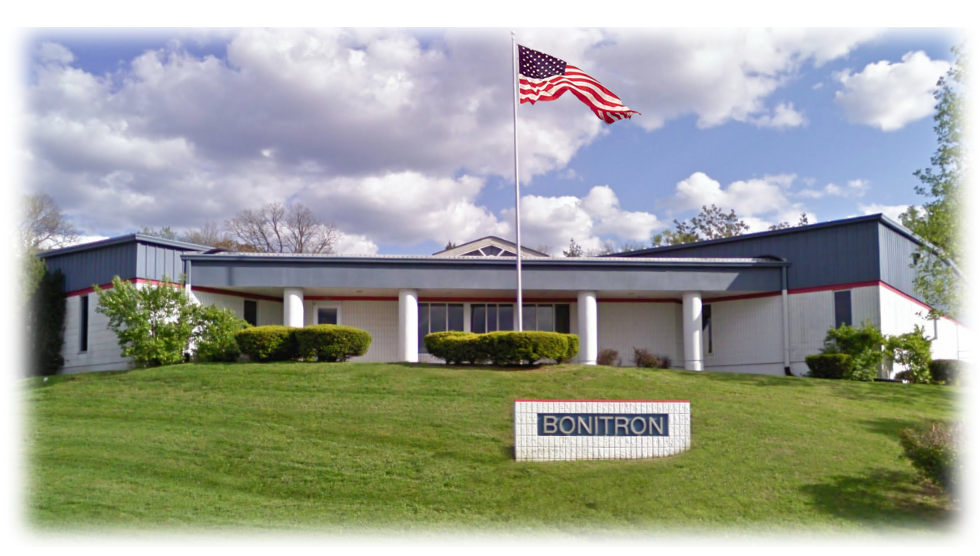 Dedicated to engineering quality industrial electronics since 1962!
Introduction
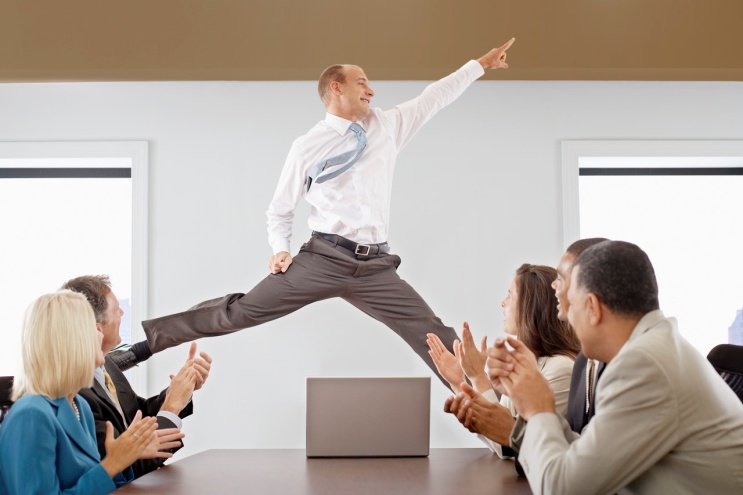 2
Introduction
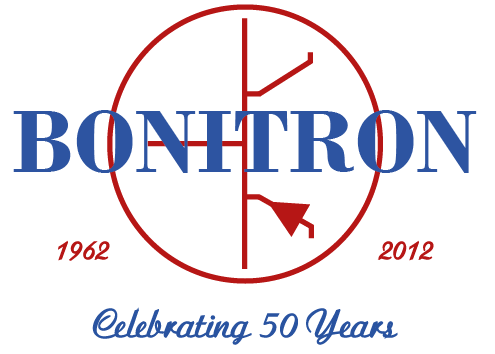 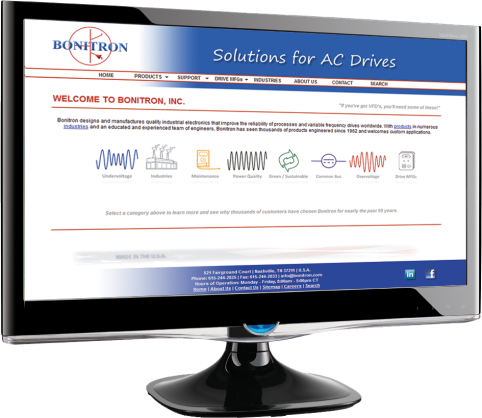 www.bonitron.com
3
[Speaker Notes: Bonitron was founded in 1962 and worked primarily as a contract engineering company and soon gained a strong reputation for customer service and superb quality.]
Recent Schneider Applications
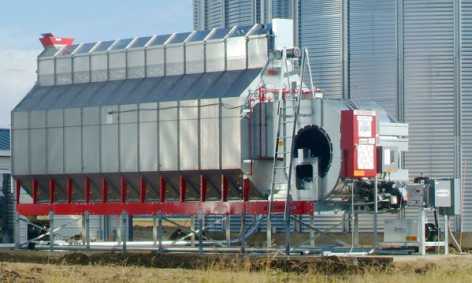 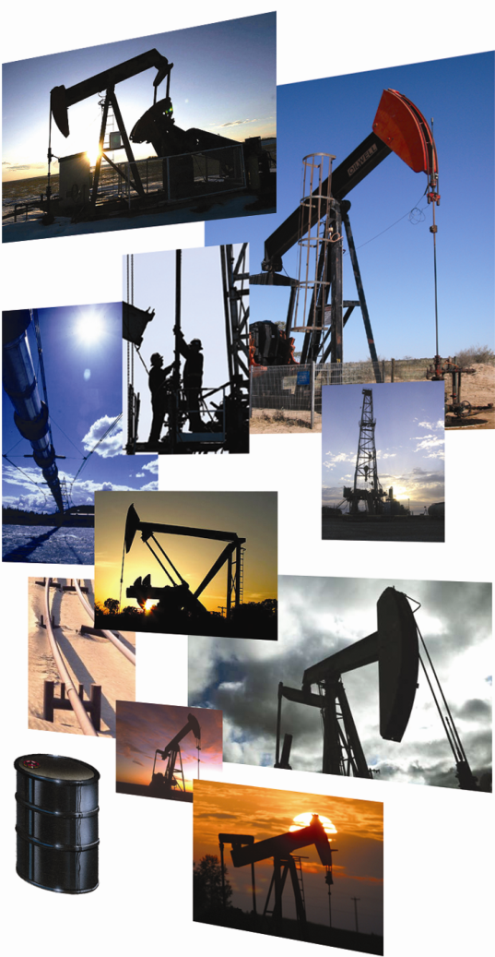 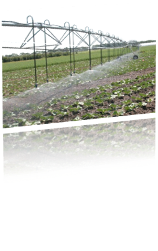 4
Bonitron Connectivity
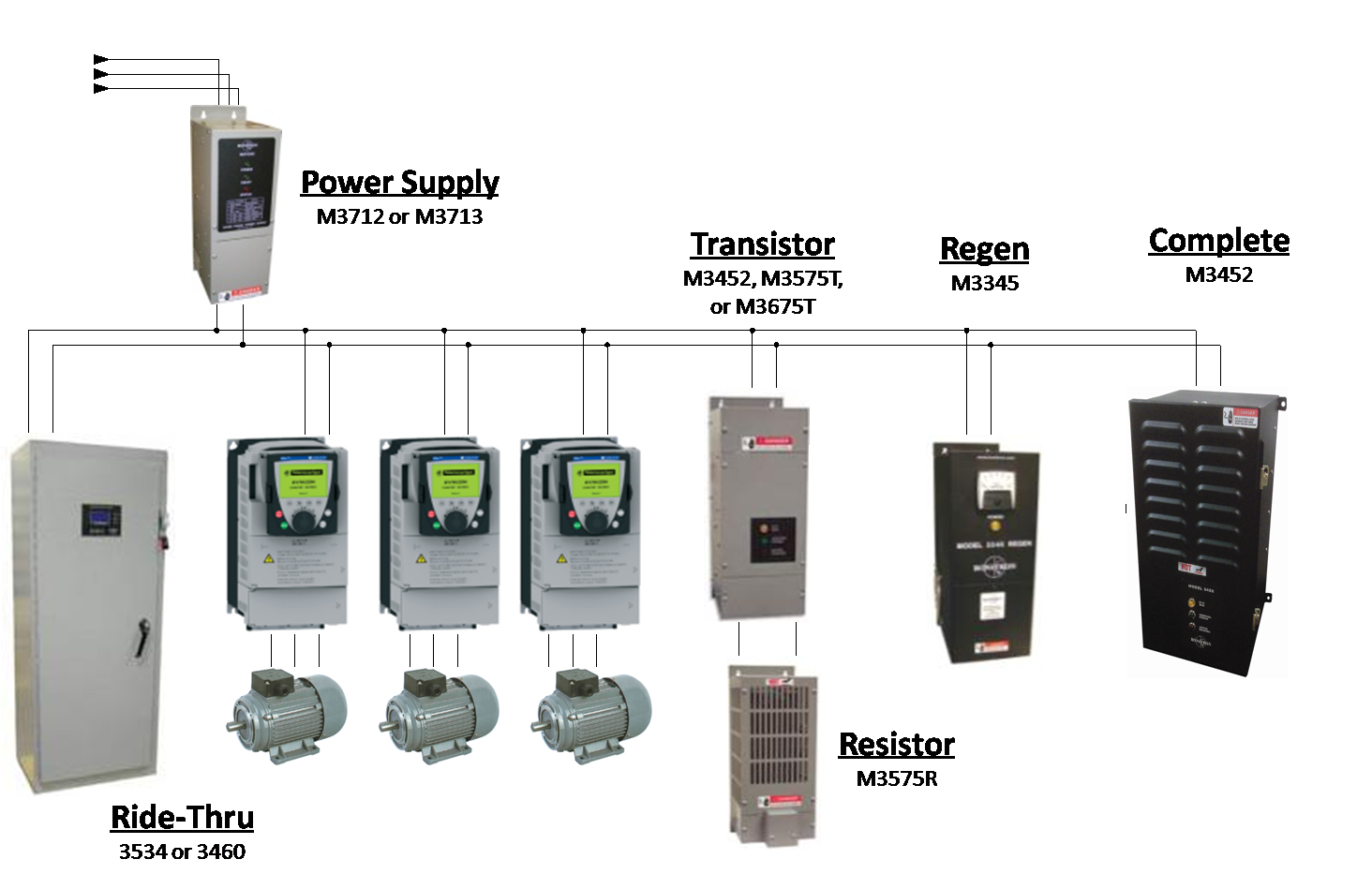 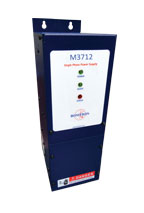 Power Supply
M3712 or M3713
Transistor
M3675T, M3575T, M3452
Braking Kit
M3452 Complete
Line Regen
M3645
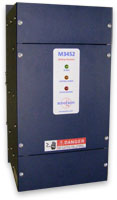 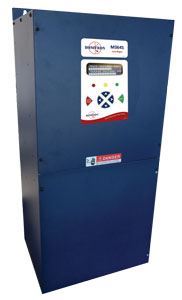 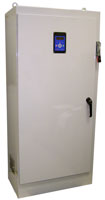 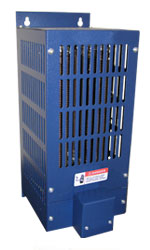 Resistor
M3575R or M3775R
Ride-Thru
S3534 or S3460 Series
Why Sell Bonitron Solutions?
Offer your customers a COMPLETE solution!
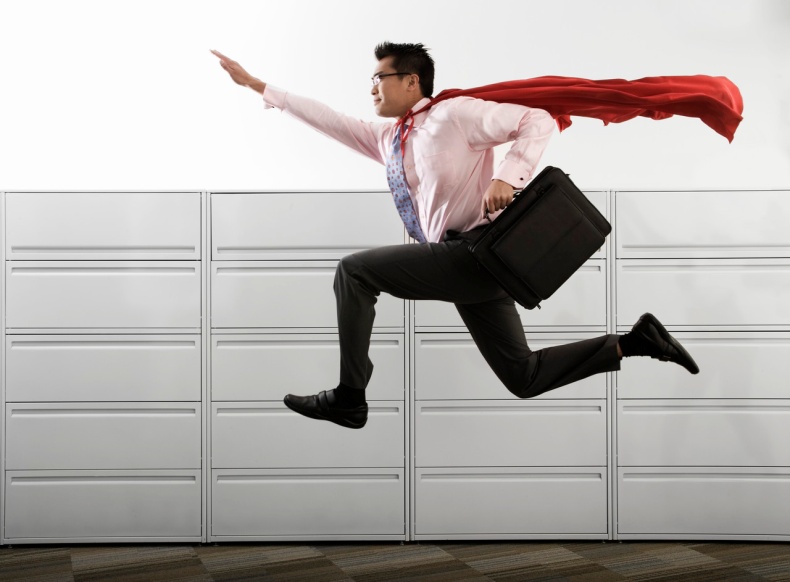 6
Why Sell Bonitron Solutions?
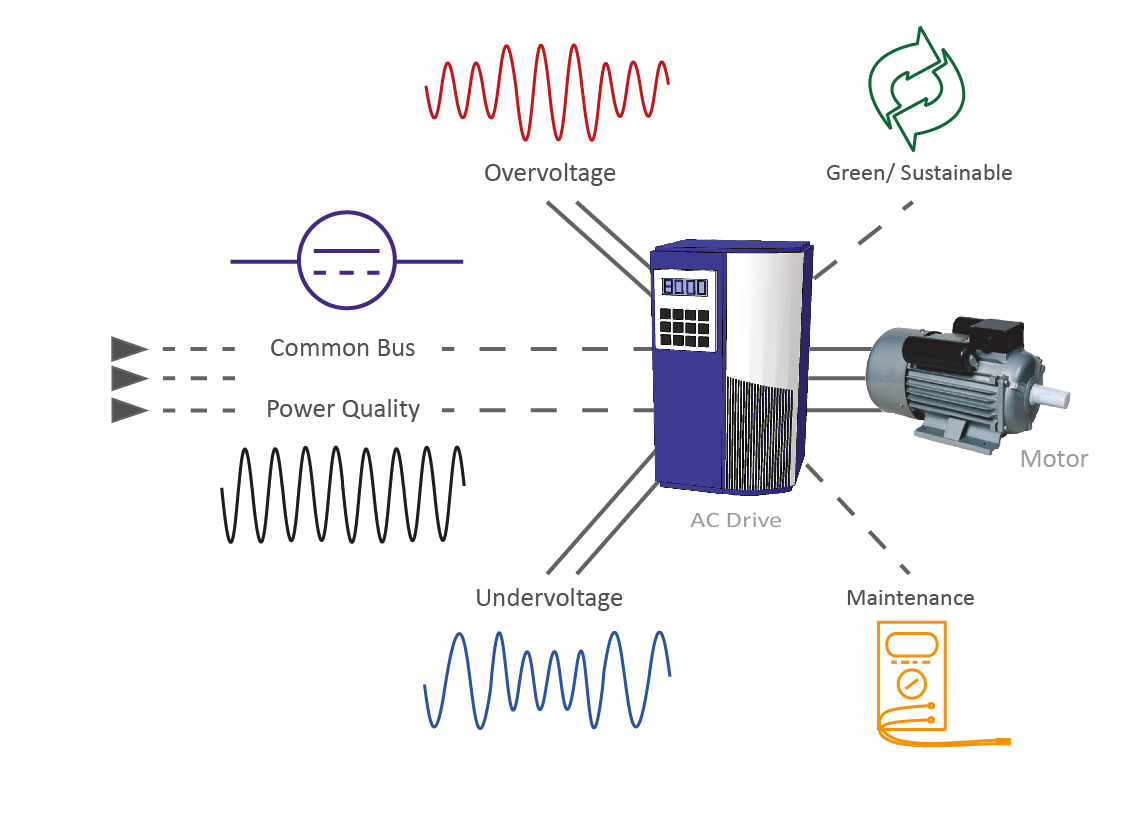 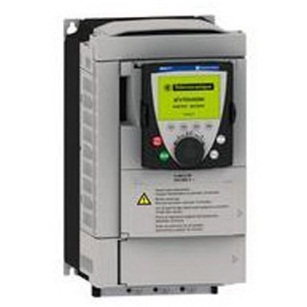 Plus – You make money!
7
[Speaker Notes: Bonitron products center around supporting AC drives of any brand with a DC bus.

Selling Bonitron allows you to be versatile, enabling you to sell more options and components that allows greater customer interaction and limits all or nothing sales.  Maintenance contracts for battery/storage systems are sometimes common as well.]
Why Sell Bonitron Solutions?
8
Why Sell Bonitron Solutions?
Online Support
www.bonitron.com
Example: M3452 Complete
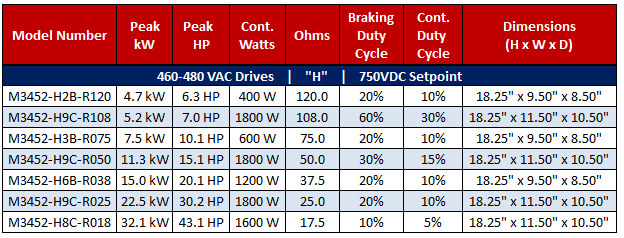 9
What are Bonitron Solutions?
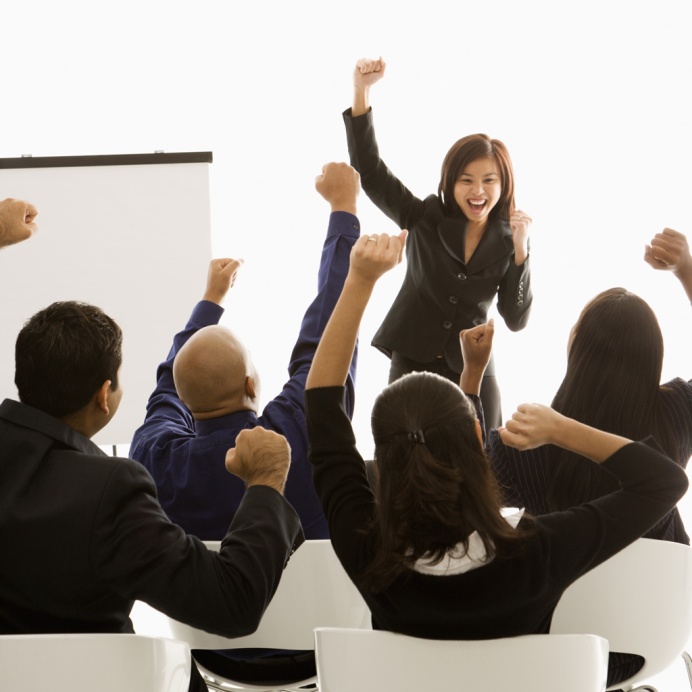 10
What are Bonitron Solutions?
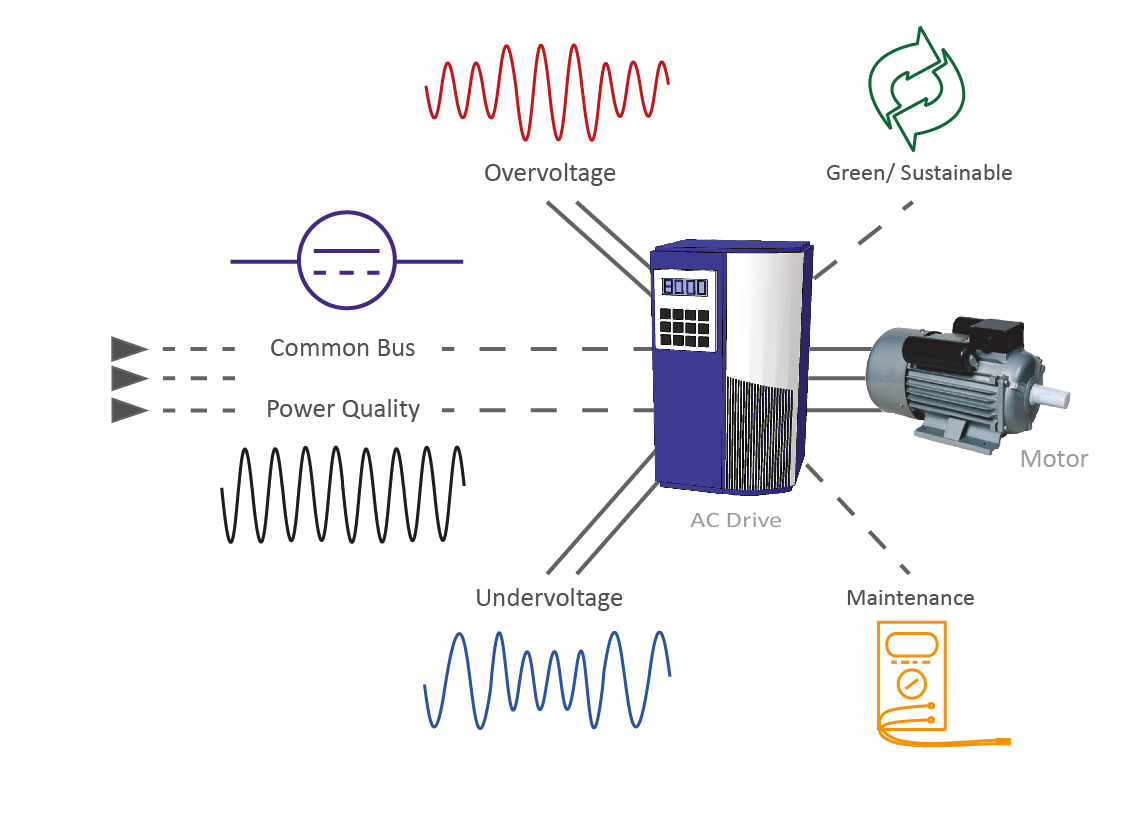 DC Bus Management
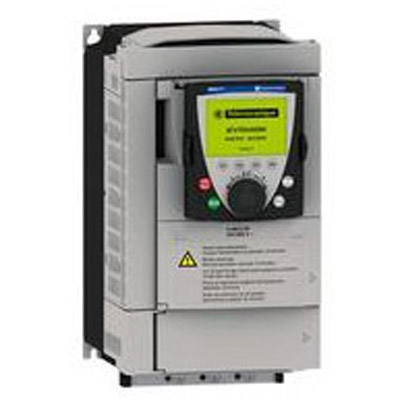 11
[Speaker Notes: Bonitron offers products in 6 main categories.
Universal usage with any drive manufacturer.
Design and engineering assistance for any application.]
Undervoltage Solutions
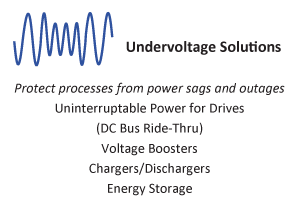 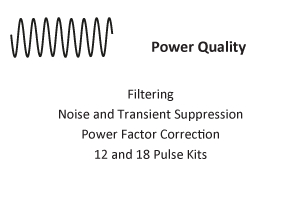 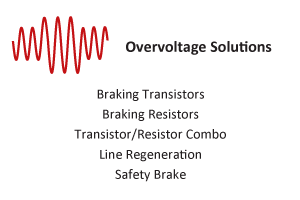 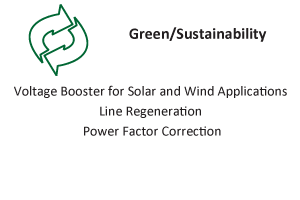 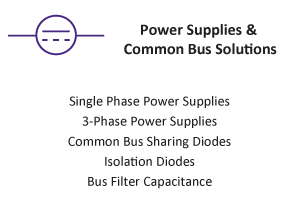 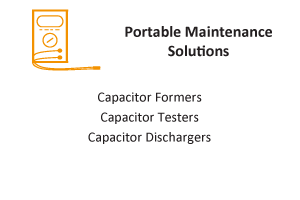 12
[Speaker Notes: Bonitron offers products in 6 main categories.]
Undervoltage Solutions
Uninterruptible Power for Drives
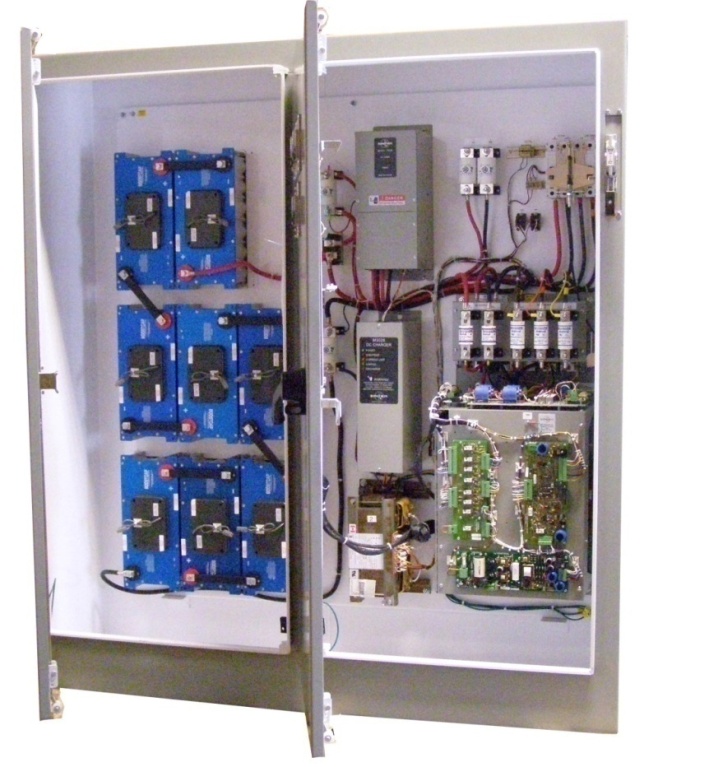 13
[Speaker Notes: Pictured above is a Ride-Thru system with ultracapacitor storage.]
Undervoltage Solutions
Maintain DC Bus Voltage during an AC line sag or outage.
Outage Protection
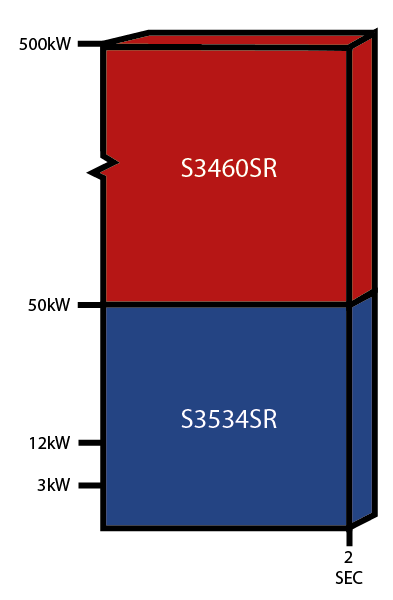 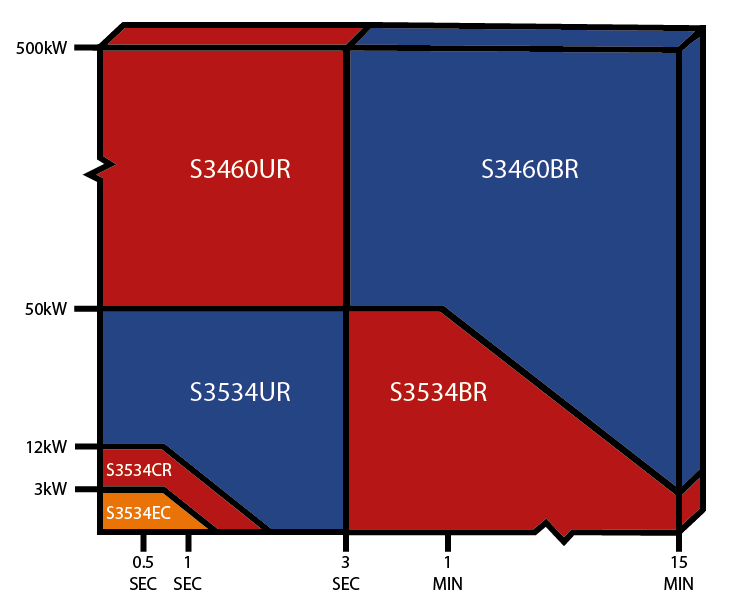 Sag Protection
14
Undervoltage Solutions
Drive + UPS is Less Reliable Due to Series Connection
Bypass
Critical Process
UPS
Most Flywheels
Active Front End
AC Line Sag Corrector
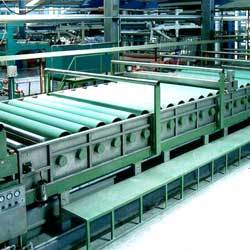 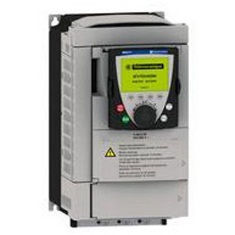 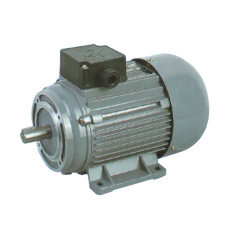 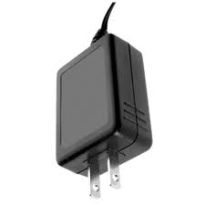 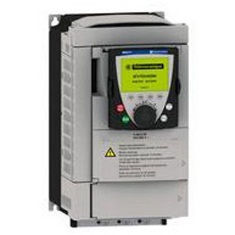 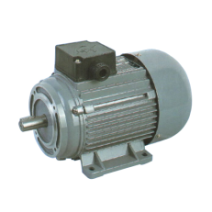 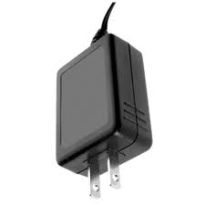 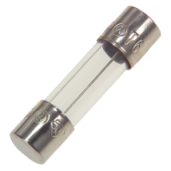 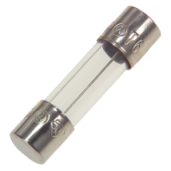 Drive + DC Bus Ride-Thru’s  Parallel  Configuration Has Greater Reliability
Fuses
DC Bus Ride-Thru
Parallel Connection
= Increased Reliability
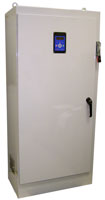 15
Undervoltage Solutions
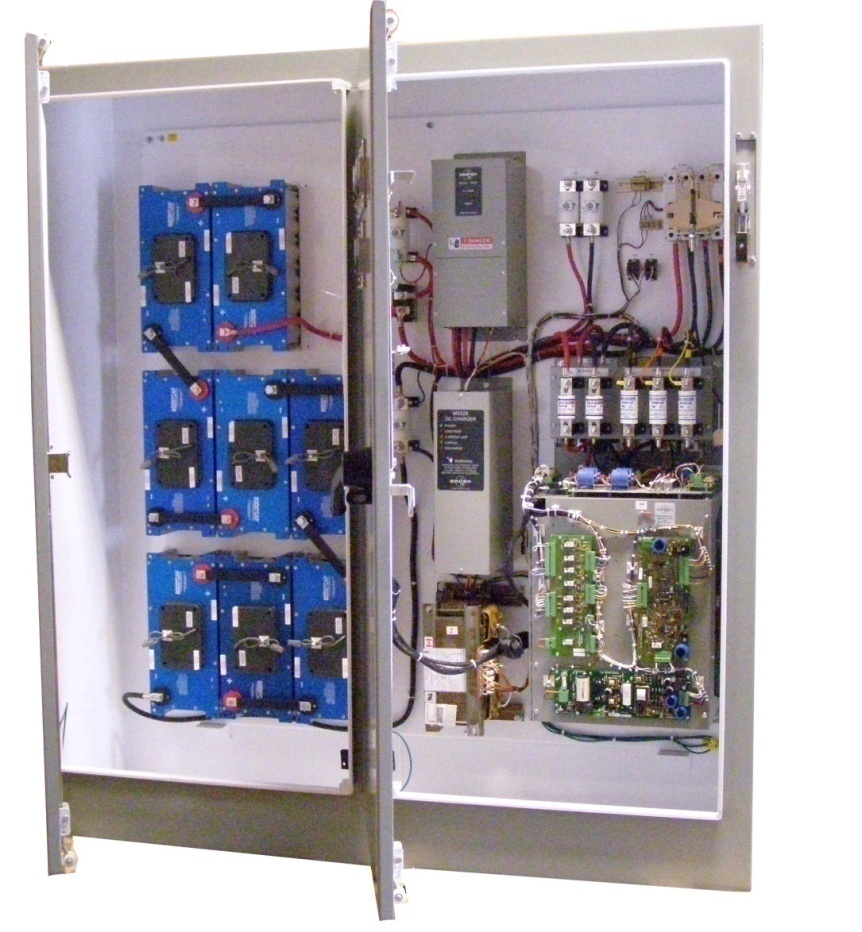 AC Line
Discharger
M3628
AC Line
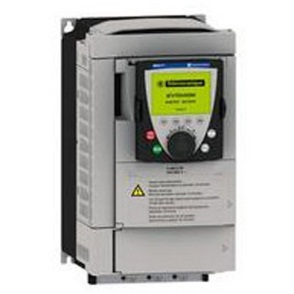 DC Link
Charger
M3528
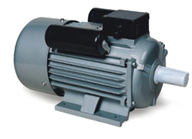 Voltage Regulator
M3534R or M3460R
Energy Storage
16
[Speaker Notes: Typical configuration]
Power Quality Solutions
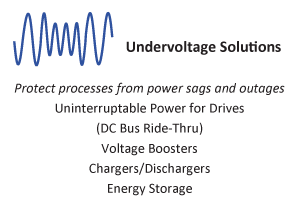 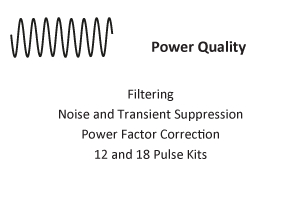 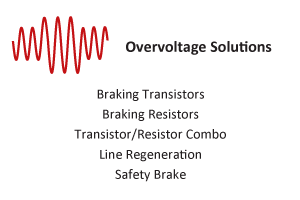 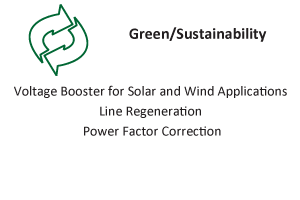 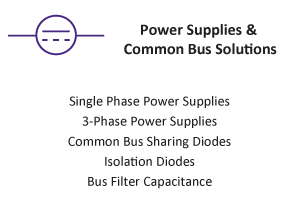 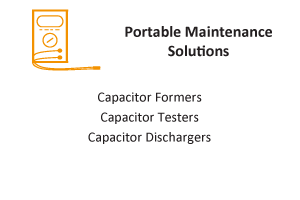 17
[Speaker Notes: Bonitron offers products in 6 main categories.]
Power Quality Solutions
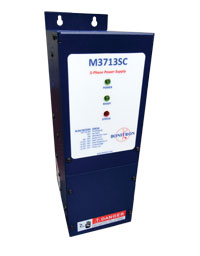 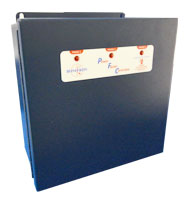 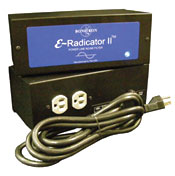 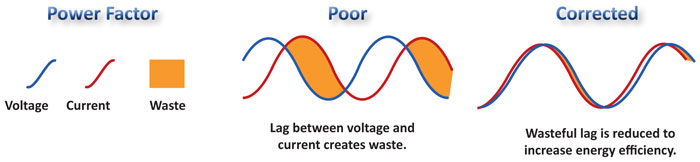 18
Overvoltage Solutions
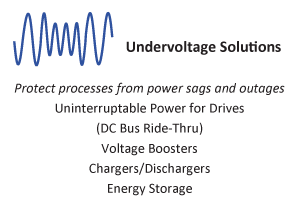 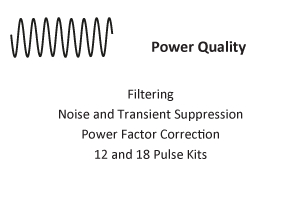 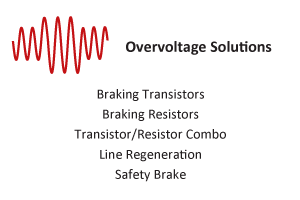 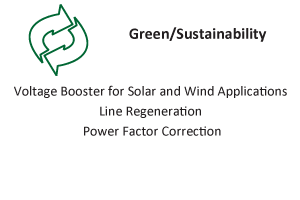 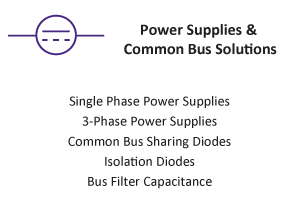 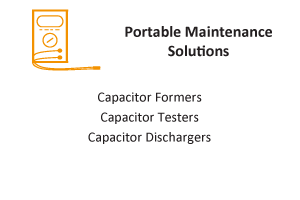 19
[Speaker Notes: Bonitron offers products in 6 main categories]
Overvoltage Solutions
Braking Transistors
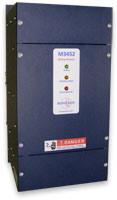 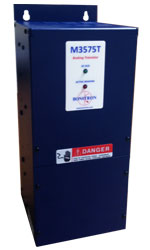 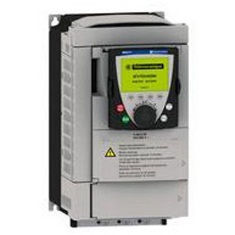 M3452
M3575T
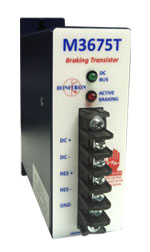 M3675T
M3575R or M3775 Resistor
20
[Speaker Notes: Bonitron has 3 series of braking transistors.]
Overvoltage Solutions
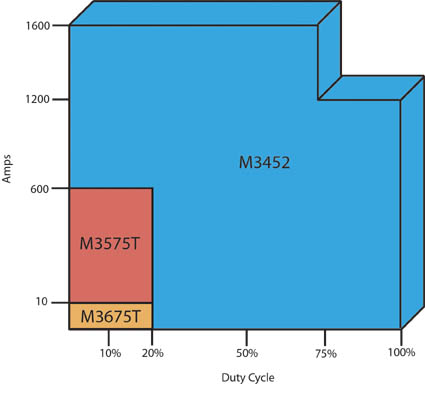 21
[Speaker Notes: Transistor ratings up to 1600Amps]
Overvoltage Solutions
Braking Resistors
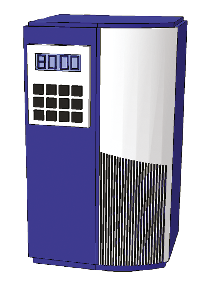 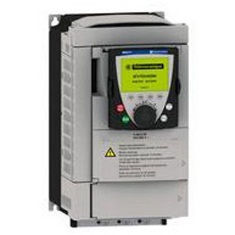 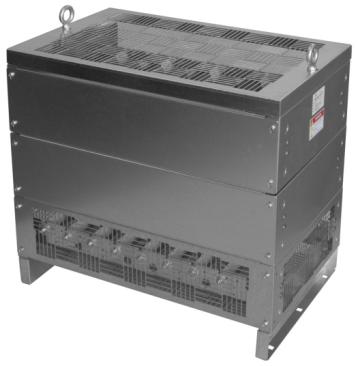 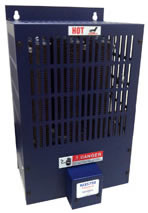 M3575R              or             M3775R
22
[Speaker Notes: There’s no need to go anywhere but Bonitron for your braking solutions.  You can get your transistor AND resistor from us.  (Grid resistors and forced air).]
Overvoltage Solutions
Braking Resistors
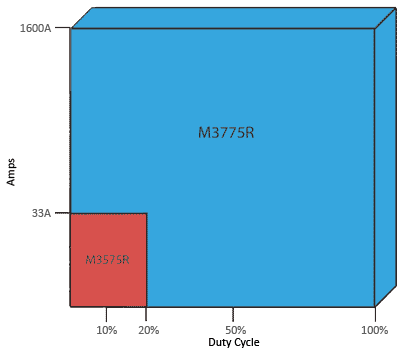 23
Overvoltage Solutions
Custom Resistors
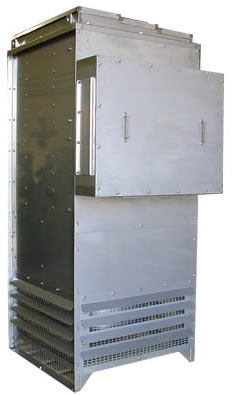 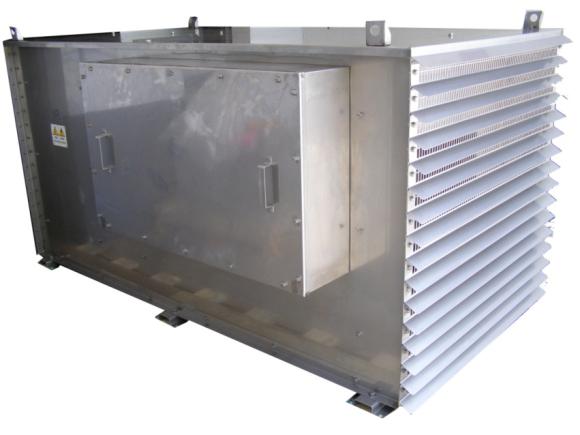 24
[Speaker Notes: Custom resistors are also available.]
Overvoltage Solutions
Transistor/Resistor
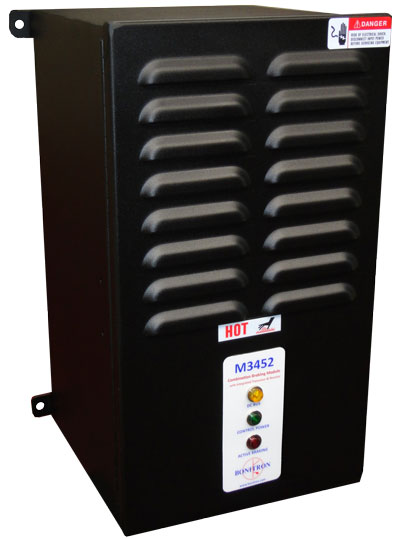 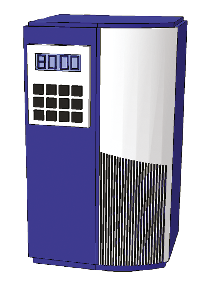 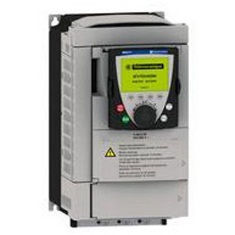 25
[Speaker Notes: The M3452 combination unit has a braking transistor and resistor in one, easy to install enclosure.]
Overvoltage Solutions
Line Regen
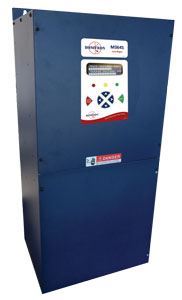 26
[Speaker Notes: The Bonitron M3345 Line Regen takes the place of a braking transistor and resistor.  Instead of dumping excess energy into a resistor, the Bonitron Line Regen returns that energy back to the AC line.  This reduces room cooling requirements and has a smaller footprint.]
Green/Sustainable Solutions
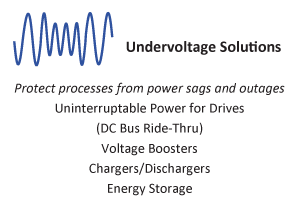 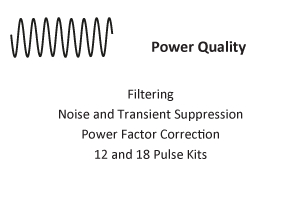 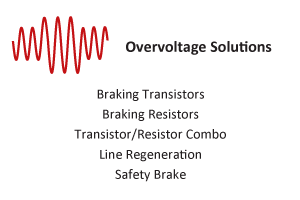 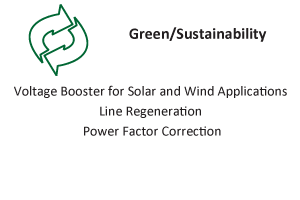 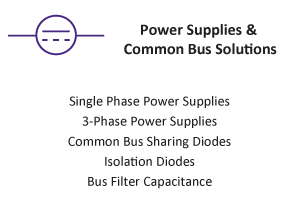 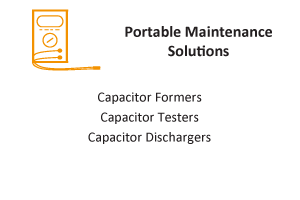 27
[Speaker Notes: Bonitron offers products in 6 main categories.]
Green/Sustainable Solutions
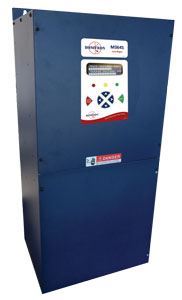 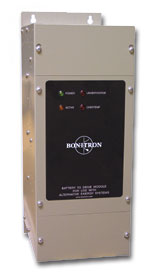 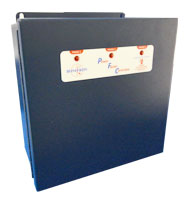 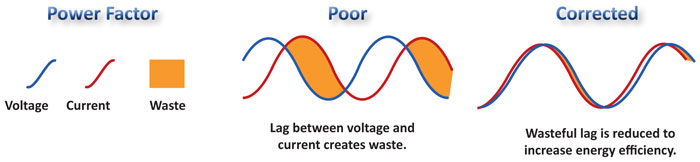 28
Common Bus Solutions
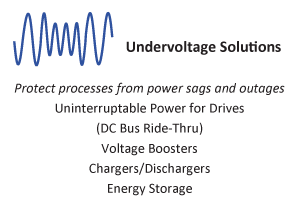 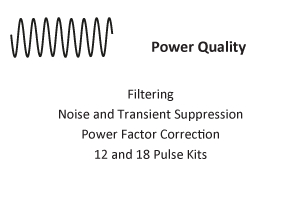 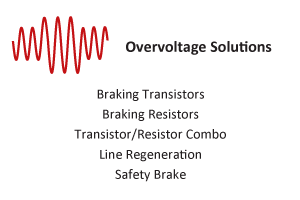 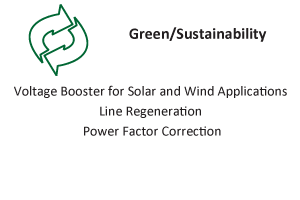 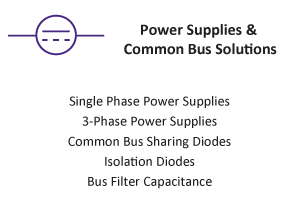 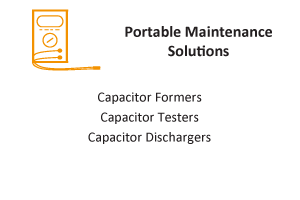 29
[Speaker Notes: Bonitron offers products in 6 main categories.]
Common Bus Solutions
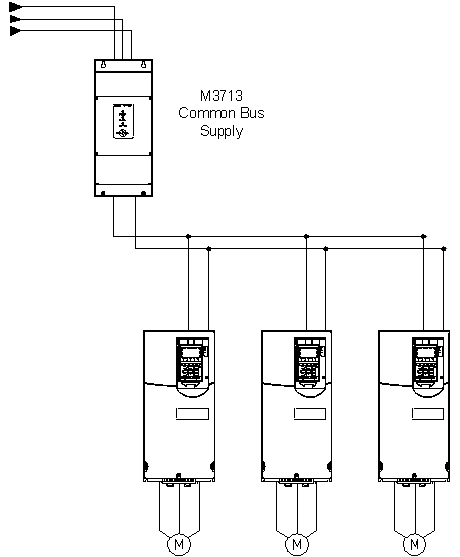 M3712 Single Phase
M3713 3-Phase
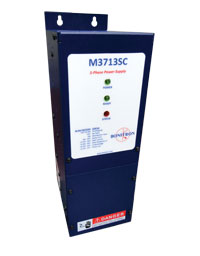 Common Bus Supply
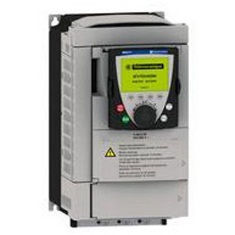 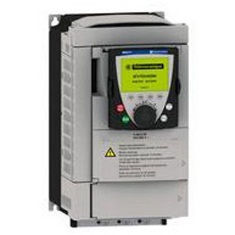 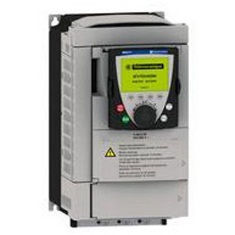 30
[Speaker Notes: An example of products in this category are the single and 3-phase power supplies used for component level drives, as a 6 pulse front end, and can be configured for 12 or 18 pulse inputs.]
Common Bus Solutions
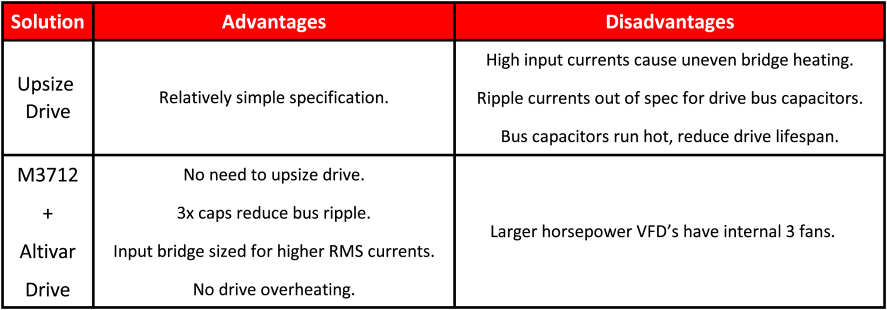 31
Common Bus Solutions
M3345CBM
M3345D
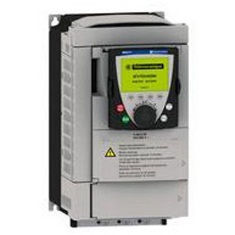 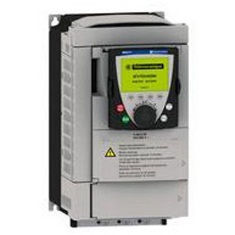 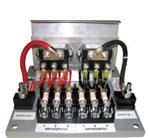 32
[Speaker Notes: For use with drive systems with multiple drives having multiple AC inputs.
Reduces circulating currents between drives, and allows for single braking solution]
Maintenance Solutions
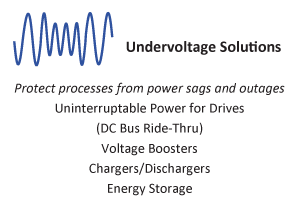 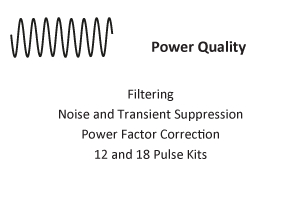 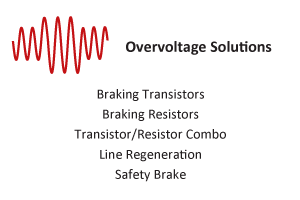 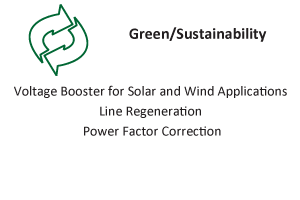 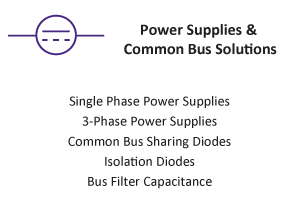 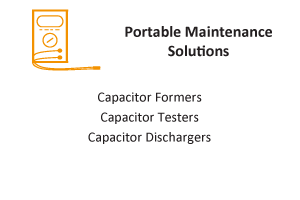 33
[Speaker Notes: Bonitron offers products in 6 main categories.]
Maintenance Solutions
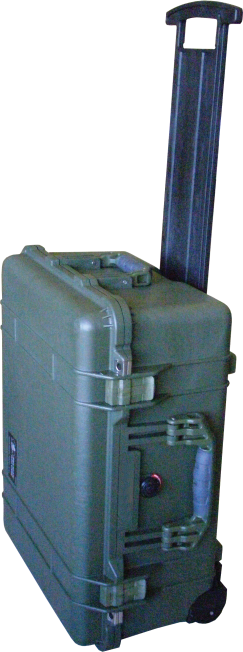 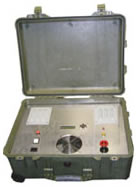 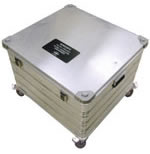 34
Question and Answer
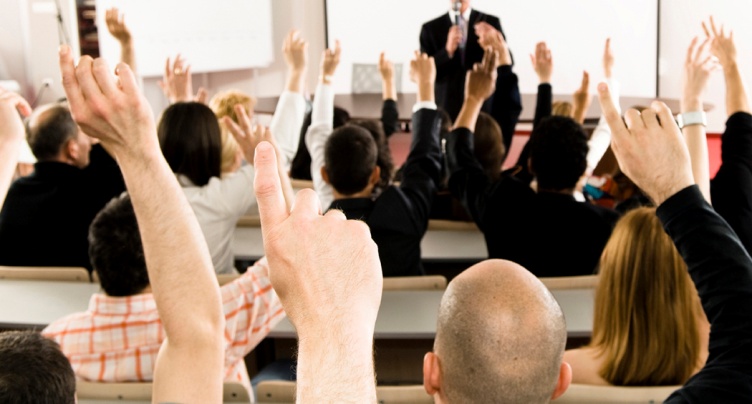 35
Cross References Online
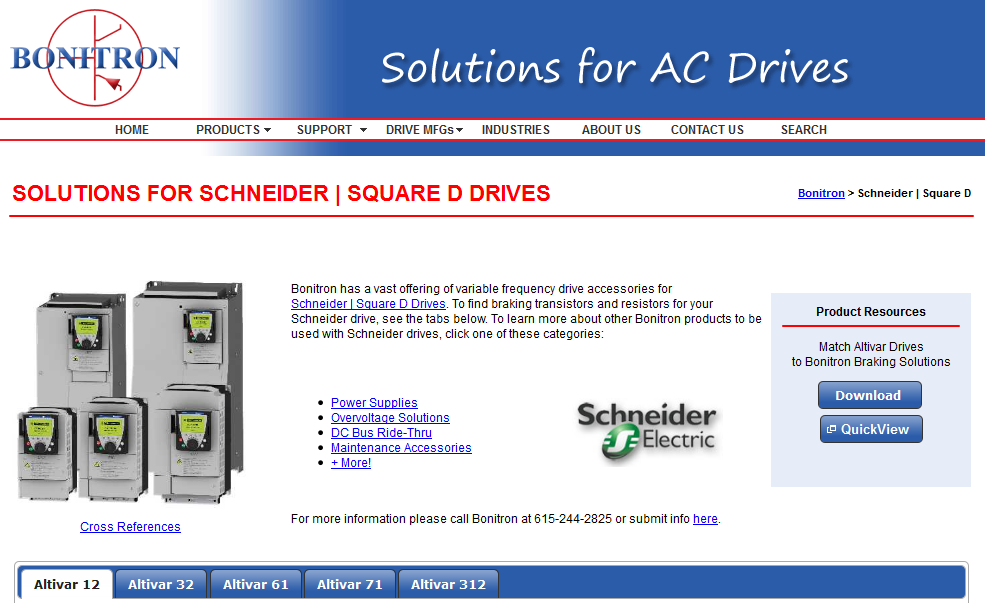 bonitron.com/drive-schneider.html
36
Altivar 12
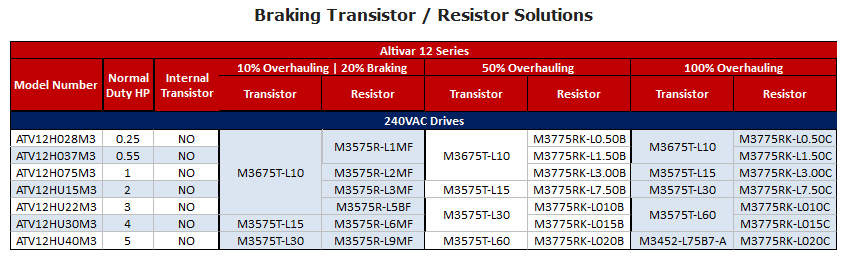 Example Table: More available at http://bonitron.com/drive-schneider.html
37
Contact us today
Quick and thorough support
Engineering & Sales 
Contacts
Bonitron, Inc.
521 Fairground Court
Nashville, TN 37211

Tel: 	615-244-2825
Fax: 	615-244-2833
Web:	www.bonitron.com
38
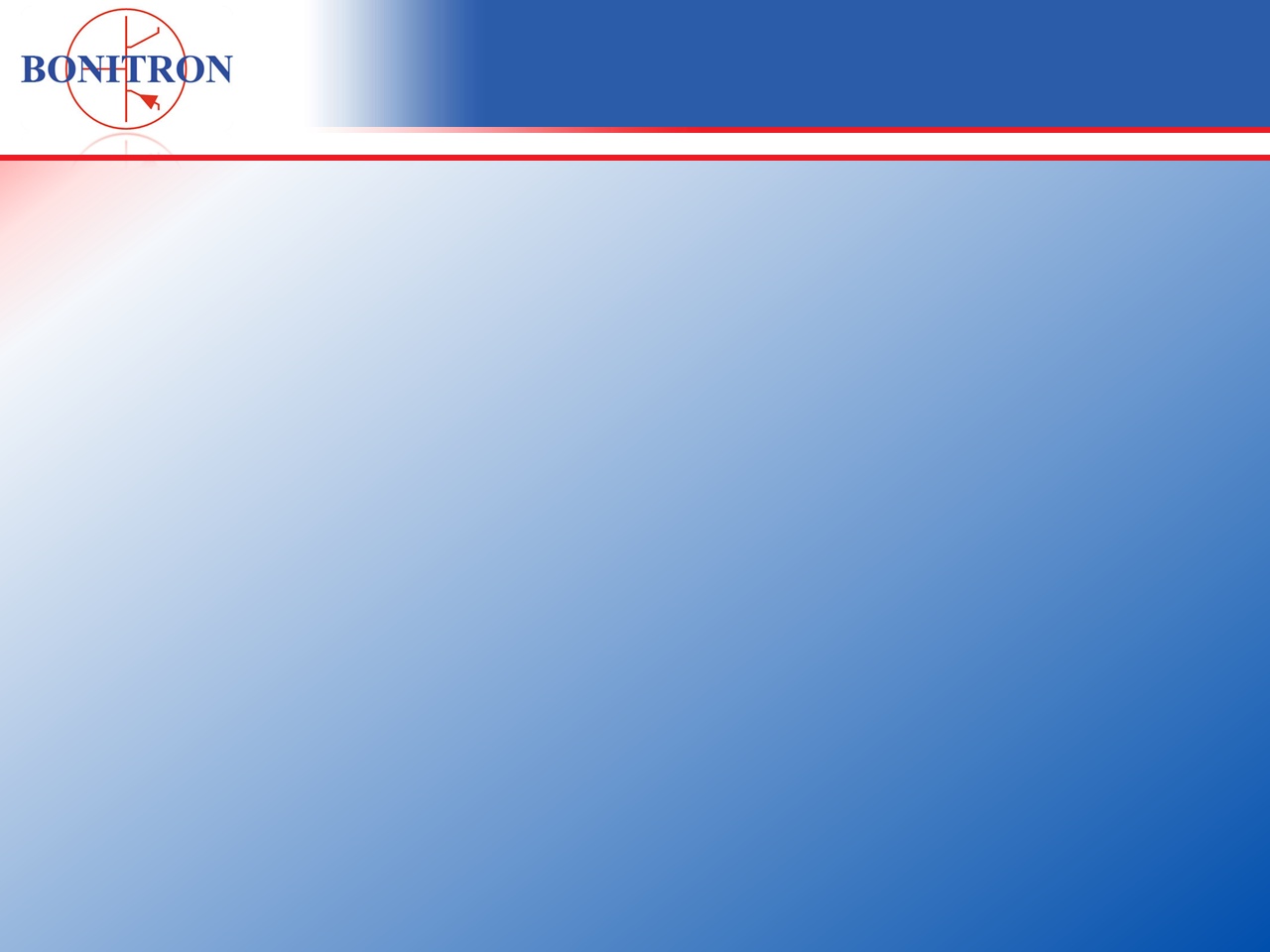 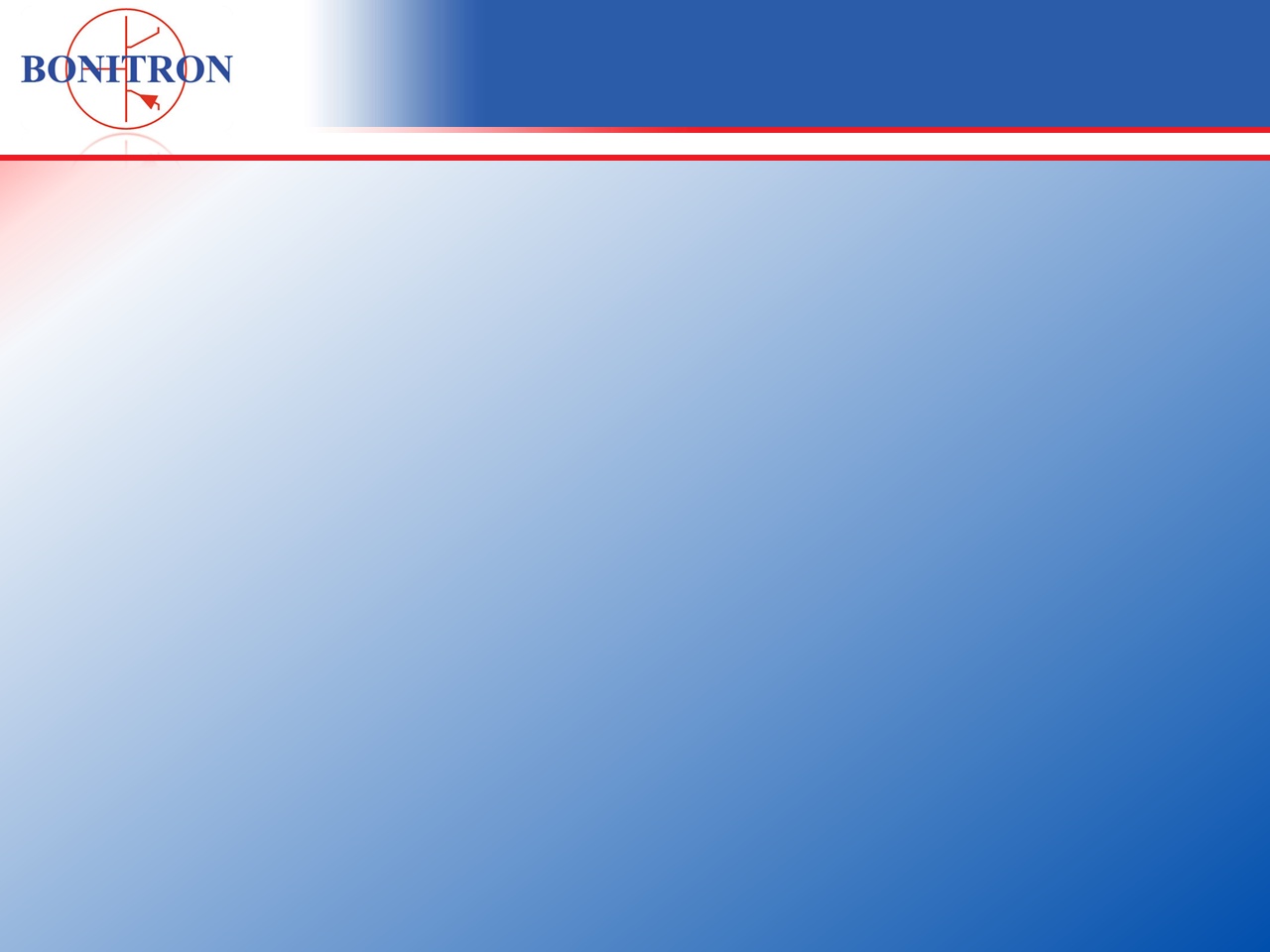 WWW.BONITRON.COM      	      -	    615-244-2825
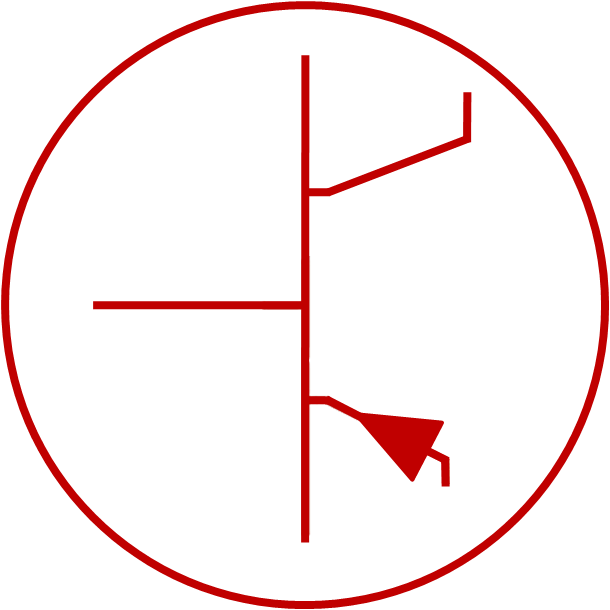 BONITRON
Dedicated to Designing
and Manufacturing
Quality Industrial Electronics